Getting clever with Xerte
Colin Loughlin University of Surrey
Why Xerte
No programming required - all text driven creation 
Stored in the cloud(ish), easy (multiple) deployment & amend once no matter how many places you have used it
Granular access control (including public)
Easy collaboration: multiple staff can edit same resource
It’s free
Continued support from JISC and ongoing development
HTML5 (mobiles and tablets) supported
What can you do with it
Learning Objects
Text
Video
Images
Quizzes 
SCORM - links to grademark in VLE

Web Sites (Bootstrap)
Examples
Webpage / Bootstrap: https://xerte.surrey.ac.uk/play_51
Goat / Fox Scenario: https://xerte.surrey.ac.uk/play_45
Pharmacy module: https://www.youtube.com/watch?v=gWzWrjrzebk
Child Pain Module: https://www.youtube.com/watch?v=6vbbeE64eXk
http://www.rcn.org.uk/__data/assets/pdf_file/0010/515791/Symp_3.pdf
Statistics : https://xertetest.kingston.ac.uk/play.php?template_id=19
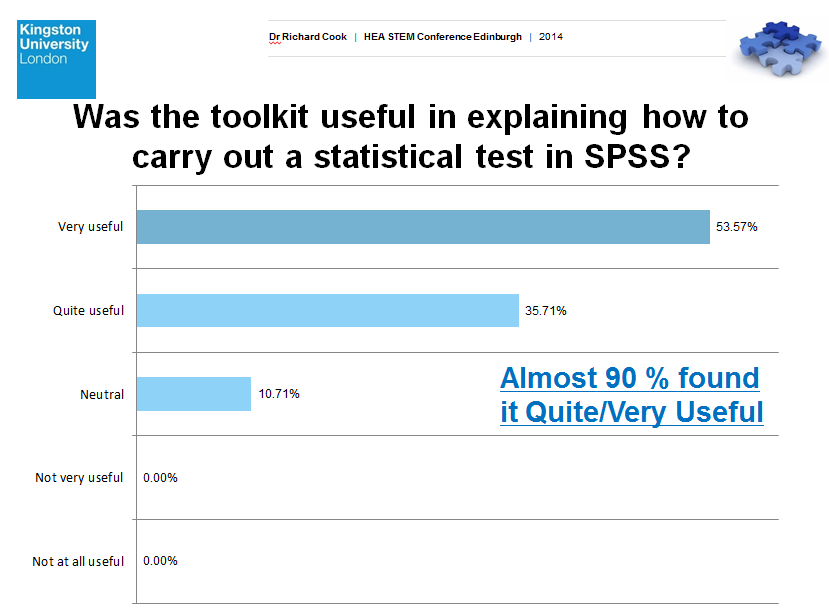 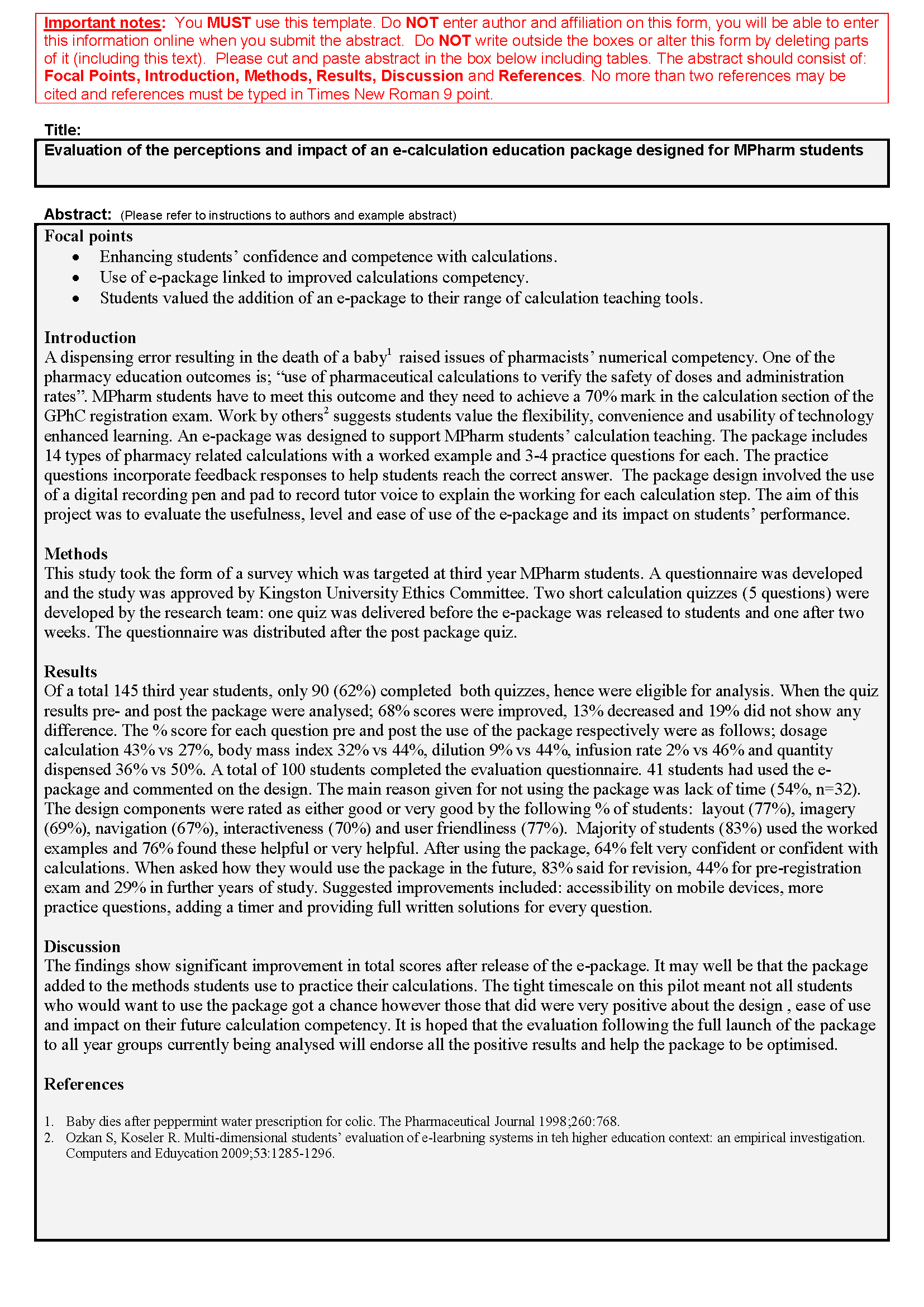